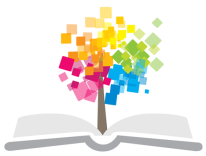 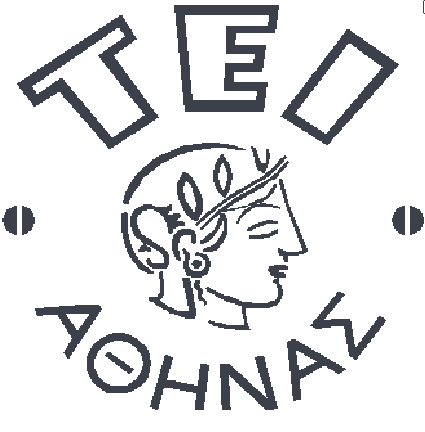 Ανοικτά Ακαδημαϊκά Μαθήματα στο ΤΕΙ Αθήνας
Χειρουργική Νοσηλευτική Ι (Ε)
Ενότητα 2: Φροντίδα Ασθενή Με Κολοστομία – Ειλεοστομία

Μ. Μπουζίκα, Ο. Γκοβίνα, Γ. Τούλια
Τμήμα Νοσηλευτικής
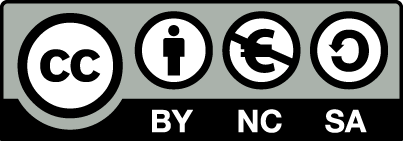 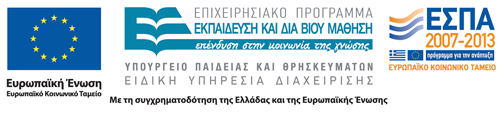 Χειρουργική Νοσηλευτική Ι (Ε)
Γ’ Εξάμηνο
Τμήμα Νοσηλευτικής, ΤΕΙ Αθήνας 2013Το Εργαστήριο Διδάσκεται Σε Ομάδες 20 Ατόμων Από Τους Εξής Καθηγητές:
Ο.Γκοβίνα, Χ.Τσίου, Σ.Παρισσόπουλος, Μ.Μπουζίκα., Θ.Στρουμπούκη
1
Στόχοι μαθήματος
Να λάβει ο φοιτητής τις απαραίτητες γνώσεις για τη φροντίδα ασθενή με κολοστομία και ειλεοστομία.
2
Προετοιμασία
Νοσηλευτή,
Πλύσιμο χεριών, πλαστική ποδιά, καθαρά γάντια.
Ασθενή,
Ενημέρωση, εξασφάλιση ιδιωτικότητας,
Ψυχολογική υποστήριξη,
Τοποθέτηση στη σωστή Θέση.
Περιβάλλον – υλικό.
3
Υλικό
Τρόλεϊ νοσηλείας, Καθαρά γάντια, πλαστική ποδιά,
Αδιάβροχο τετράγωνο, Νεφροειδές, πετσέτα,
Γάντια καθαρά, γάζες αποστειρωμένες ή καθαρές, φυσιολογικό ορό για καθαρισμό της περιοχής της στομίας,
Προϊόντα καθαρισμού δέρματος (υγρό σαπούνι, ζεστό νερό σε λεκάνη ή υγρά πανάκια) και κρέμες περιποίησης δέρματος,
Υδροστατικές πάστες (ρητίνη karaya, stomahesive), σκόνες ή σπρέι για κακοσμία,
Κάρτα μέτρησης στομίου, στυλό και ψαλίδι,
Καινούργιος σάκος στομίας με δερματικό φραγμό (ενός ή δύο τεμαχίων),
Σάκο απόρριψης αντικειμένων.
4
Μέτρηση, Εκκένωση και Αλλαγή σάκου στομίας
Δείτε τα παρακάτω βίντεο :
Nursing Video – Colostomy,
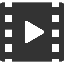 Ostomy Care Final.m4v,
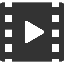 Ostomy Care.wmv,
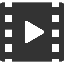 Colostomy Care and Pouching (Part 1 of 2),
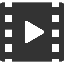 Colostomy irrigation.
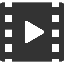 5
Φροντίδα ασθενή (1 από 2)
Αδειάζετε τον παροχετευόμενο σάκο όταν είναι γεμάτος κατά το 1/3 προς το μισό,
Αν χρησιμοποιείτε σύστημα δύο τεμαχίων, αντικαταστήστε το φραγμό δέρματος κάθε 3-5 ημέρες,
Να ξεπλένετε το δέρμα με νερό και να το στεγνώνετε καλά πριν εφαρμόσετε το καινούργιο σάκο ή βάση,
Η πίεση και η θερμότητα ενεργοποιούν την κολλητική ουσία.
6
Φροντίδα ασθενή (2 από 2)
Διαιτολογικές συμβουλές,
Αλλαγή σωματικού ειδώλου,
Προεγχειρητική εκτίμηση του ασθενή,
Stoma specialist nurse,
Άμεση επισκόπηση της στομίας κατά την παραλαβή από το χειρουργείο (ροζ / κόκκινο χρώμα, μικρού βαθμού οίδημα),
Αποκατάσταση ασθενή – rehabilitation.
7
Προβλήματα
Διαφυγή περιεχομένου – κακή εφαρμογή φραγμού δέρματος,
νέκρωση - διεγχειρητική ή μετεγχειρητική ελάττωση της αιμάτωσης της στομίας,
Retraction,
Στένωση,
Πρόπτωση - ρήξη ραμμάτων, αδύνατα κοιλιακά τοιχώματα,
απόφραξη- τροφές, οίδημα.
8
Τέλος Ενότητας
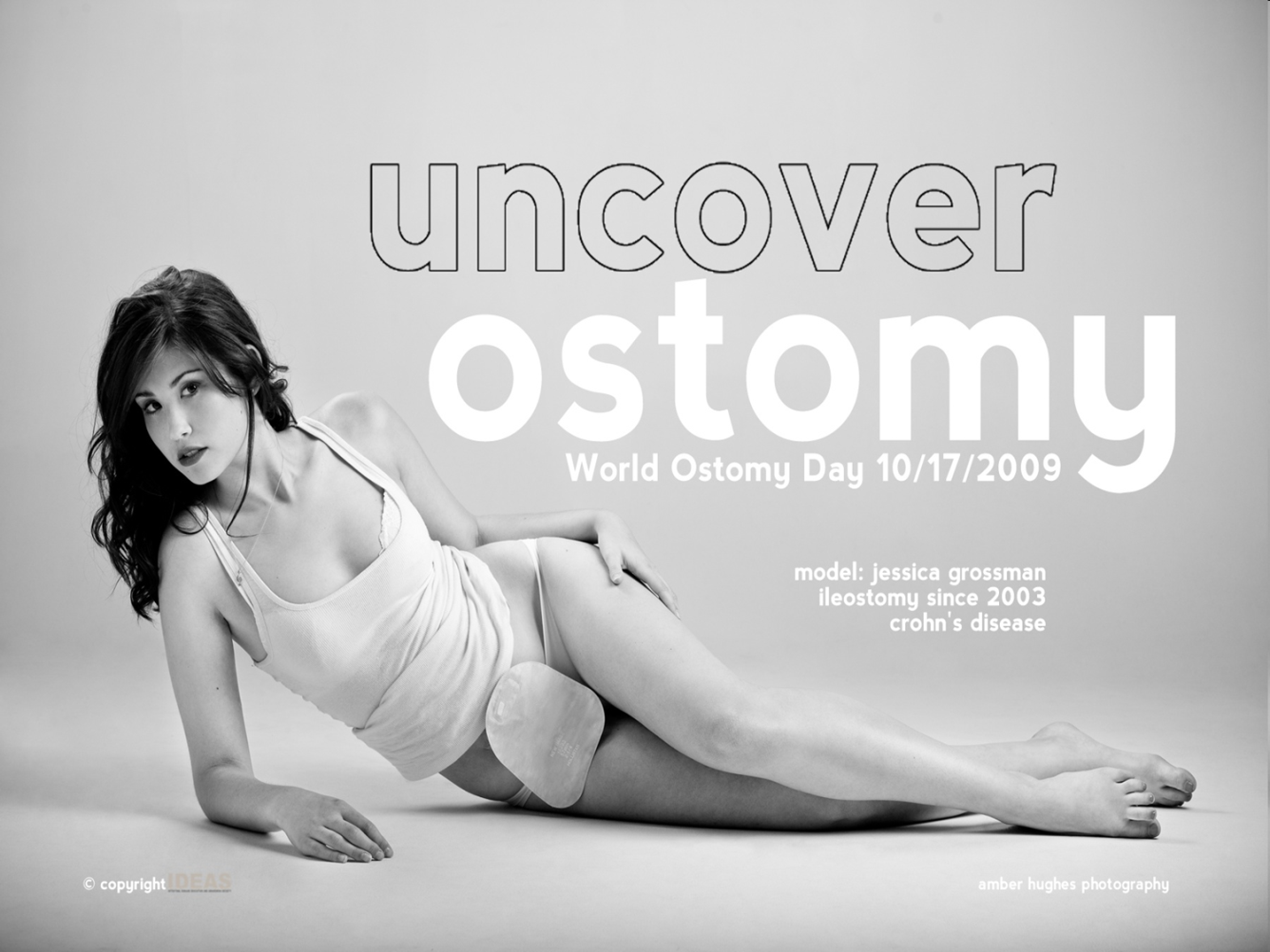 ajani.ca
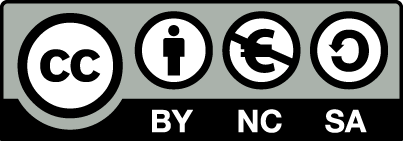 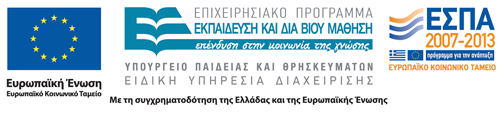 Σημειώματα
Σημείωμα Αναφοράς
Copyright Τεχνολογικό Εκπαιδευτικό Ίδρυμα Αθήνας, Μερόπη Μπόυζικα 2014. Μερόπη Μπούζικα. «Χειρουργική Νοσηλευτική Ι (Ε). Ενότητα 2: Φροντίδα Ασθενή Με Κολοστομία – Ειλεοστομία». Έκδοση: 1.0. Αθήνα 2014. Διαθέσιμο από τη δικτυακή διεύθυνση: ocp.teiath.gr.
Σημείωμα Αδειοδότησης
Το παρόν υλικό διατίθεται με τους όρους της άδειας χρήσης Creative Commons Αναφορά, Μη Εμπορική Χρήση Παρόμοια Διανομή 4.0 [1] ή μεταγενέστερη, Διεθνής Έκδοση.   Εξαιρούνται τα αυτοτελή έργα τρίτων π.χ. φωτογραφίες, διαγράμματα κ.λ.π., τα οποία εμπεριέχονται σε αυτό. Οι όροι χρήσης των έργων τρίτων επεξηγούνται στη διαφάνεια  «Επεξήγηση όρων χρήσης έργων τρίτων». 
Τα έργα για τα οποία έχει ζητηθεί άδεια  αναφέρονται στο «Σημείωμα  Χρήσης Έργων Τρίτων».
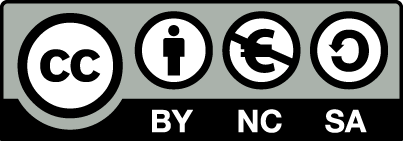 [1] http://creativecommons.org/licenses/by-nc-sa/4.0/ 
Ως Μη Εμπορική ορίζεται η χρήση:
που δεν περιλαμβάνει άμεσο ή έμμεσο οικονομικό όφελος από την χρήση του έργου, για το διανομέα του έργου και αδειοδόχο
που δεν περιλαμβάνει οικονομική συναλλαγή ως προϋπόθεση για τη χρήση ή πρόσβαση στο έργο
που δεν προσπορίζει στο διανομέα του έργου και αδειοδόχο έμμεσο οικονομικό όφελος (π.χ. διαφημίσεις) από την προβολή του έργου σε διαδικτυακό τόπο
Ο δικαιούχος μπορεί να παρέχει στον αδειοδόχο ξεχωριστή άδεια να χρησιμοποιεί το έργο για εμπορική χρήση, εφόσον αυτό του ζητηθεί.
Επεξήγηση όρων χρήσης έργων τρίτων
Δεν επιτρέπεται η επαναχρησιμοποίηση του έργου, παρά μόνο εάν ζητηθεί εκ νέου άδεια από το δημιουργό.
©
διαθέσιμο με άδεια CC-BY
Επιτρέπεται η επαναχρησιμοποίηση του έργου και η δημιουργία παραγώγων αυτού με απλή αναφορά του δημιουργού.
διαθέσιμο με άδεια CC-BY-SA
Επιτρέπεται η επαναχρησιμοποίηση του έργου με αναφορά του δημιουργού, και διάθεση του έργου ή του παράγωγου αυτού με την ίδια άδεια.
διαθέσιμο με άδεια CC-BY-ND
Επιτρέπεται η επαναχρησιμοποίηση του έργου με αναφορά του δημιουργού. 
Δεν επιτρέπεται η δημιουργία παραγώγων του έργου.
διαθέσιμο με άδεια CC-BY-NC
Επιτρέπεται η επαναχρησιμοποίηση του έργου με αναφορά του δημιουργού. 
Δεν επιτρέπεται η εμπορική χρήση του έργου.
Επιτρέπεται η επαναχρησιμοποίηση του έργου με αναφορά του δημιουργού
και διάθεση του έργου ή του παράγωγου αυτού με την ίδια άδεια.
Δεν επιτρέπεται η εμπορική χρήση του έργου.
διαθέσιμο με άδεια CC-BY-NC-SA
διαθέσιμο με άδεια CC-BY-NC-ND
Επιτρέπεται η επαναχρησιμοποίηση του έργου με αναφορά του δημιουργού.
Δεν επιτρέπεται η εμπορική χρήση του έργου και η δημιουργία παραγώγων του.
διαθέσιμο με άδεια 
CC0 Public Domain
Επιτρέπεται η επαναχρησιμοποίηση του έργου, η δημιουργία παραγώγων αυτού και η εμπορική του χρήση, χωρίς αναφορά του δημιουργού.
Επιτρέπεται η επαναχρησιμοποίηση του έργου, η δημιουργία παραγώγων αυτού και η εμπορική του χρήση, χωρίς αναφορά του δημιουργού.
διαθέσιμο ως κοινό κτήμα
χωρίς σήμανση
Συνήθως δεν επιτρέπεται η επαναχρησιμοποίηση του έργου.
13
Διατήρηση Σημειωμάτων
Οποιαδήποτε αναπαραγωγή ή διασκευή του υλικού θα πρέπει να συμπεριλαμβάνει:
το Σημείωμα Αναφοράς
το Σημείωμα Αδειοδότησης
τη δήλωση Διατήρησης Σημειωμάτων
μαζί με τους συνοδευόμενους υπερσυνδέσμους.
Χρηματοδότηση
Το παρόν εκπαιδευτικό υλικό έχει αναπτυχθεί στo πλαίσιo του εκπαιδευτικού έργου του διδάσκοντα.
Το έργο «Ανοικτά Ακαδημαϊκά Μαθήματα στο ΤΕΙ Αθήνας» έχει χρηματοδοτήσει μόνο την αναδιαμόρφωση του εκπαιδευτικού υλικού. 
Το έργο υλοποιείται στο πλαίσιο του Επιχειρησιακού Προγράμματος «Εκπαίδευση και Δια Βίου Μάθηση» και συγχρηματοδοτείται από την Ευρωπαϊκή Ένωση (Ευρωπαϊκό Κοινωνικό Ταμείο) και από εθνικούς πόρους.
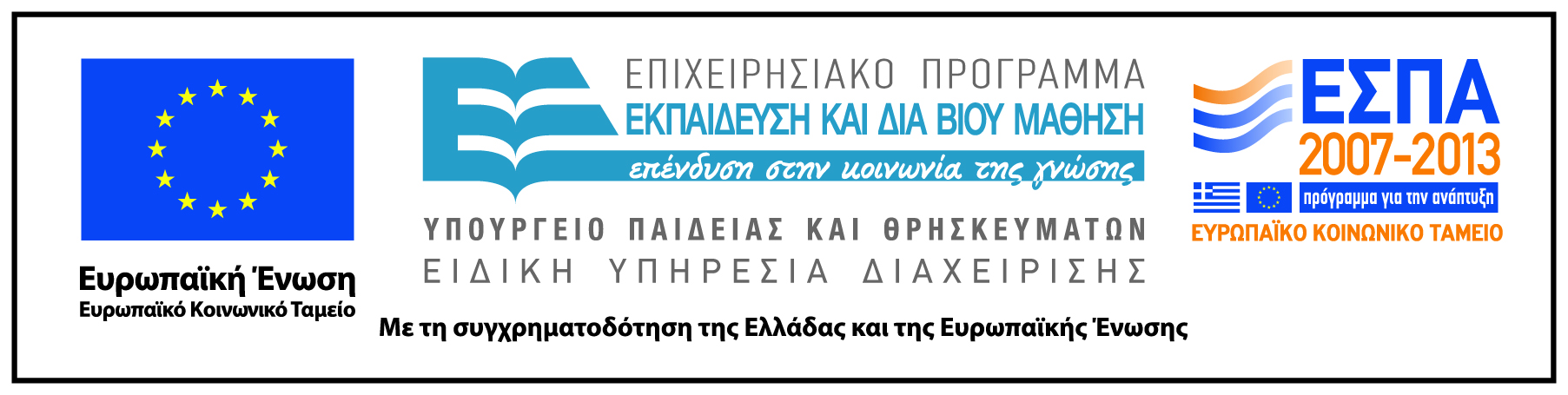